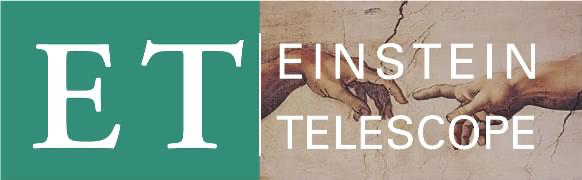 Preparatory Phase for the Einstein Telescope Gravitational Wave Observatory
   
Deliverable 8.1  Computing and Data Requirements
Workshop Summary
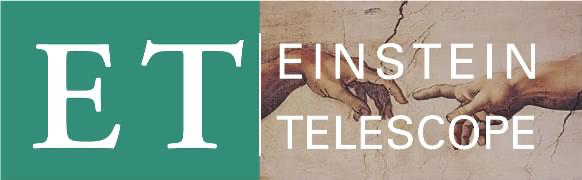 Workshop High Density content GW community
Introduction Baseline: IGWN (VIRGO)
ISB: Instrument computing requirements
OSB: Data Analysis requirements
Discussion
Pre-merger alert (premature)
Computing needs 
Scientific cases: Continuous waves, CBC, …
Hardware evolution: from CPUs to GPUs, FPGAs, …
Computing evolution: from HTC to HPC
Person power needs
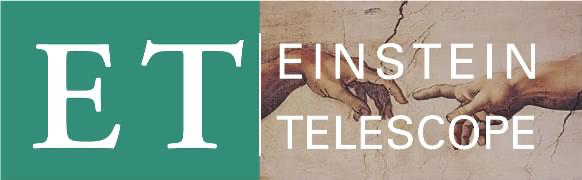 Baseline - Data flow
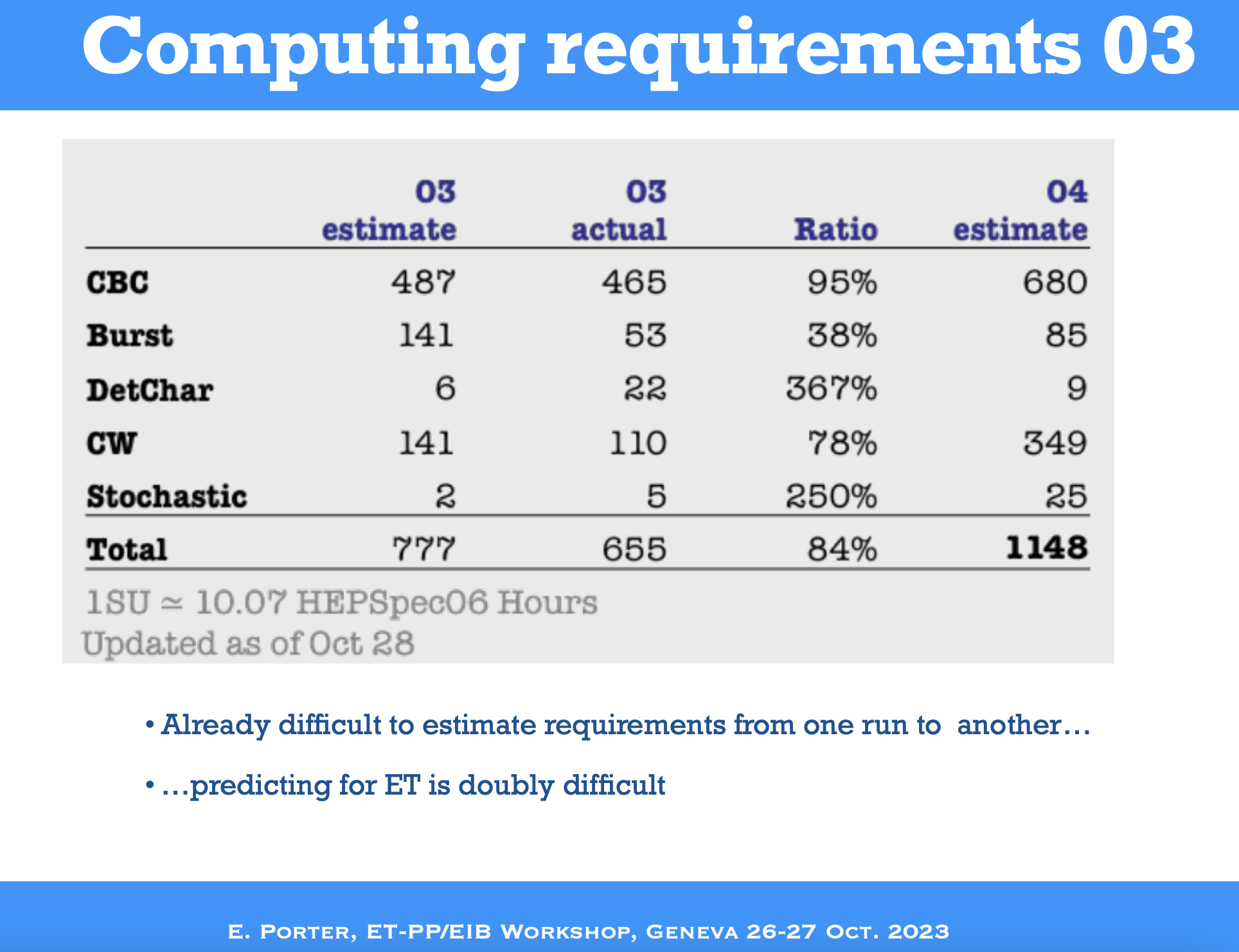 CBC is the dominant
ET:1Msources per year), 60% is production

There will be one pipeline for each science group, with multiple subpipelines.
Population studies
CW can use computing power when there is nothing else running.
Extrapolation:
“Current computing needs of the entire GW network are roughly o(10%) of an LHC experiment of today”
Total: <100xO5+
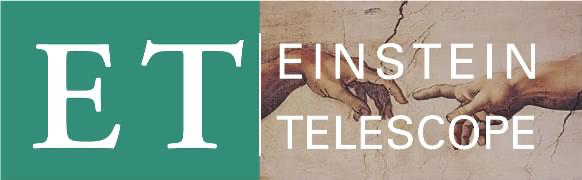 Baseline - Data flow
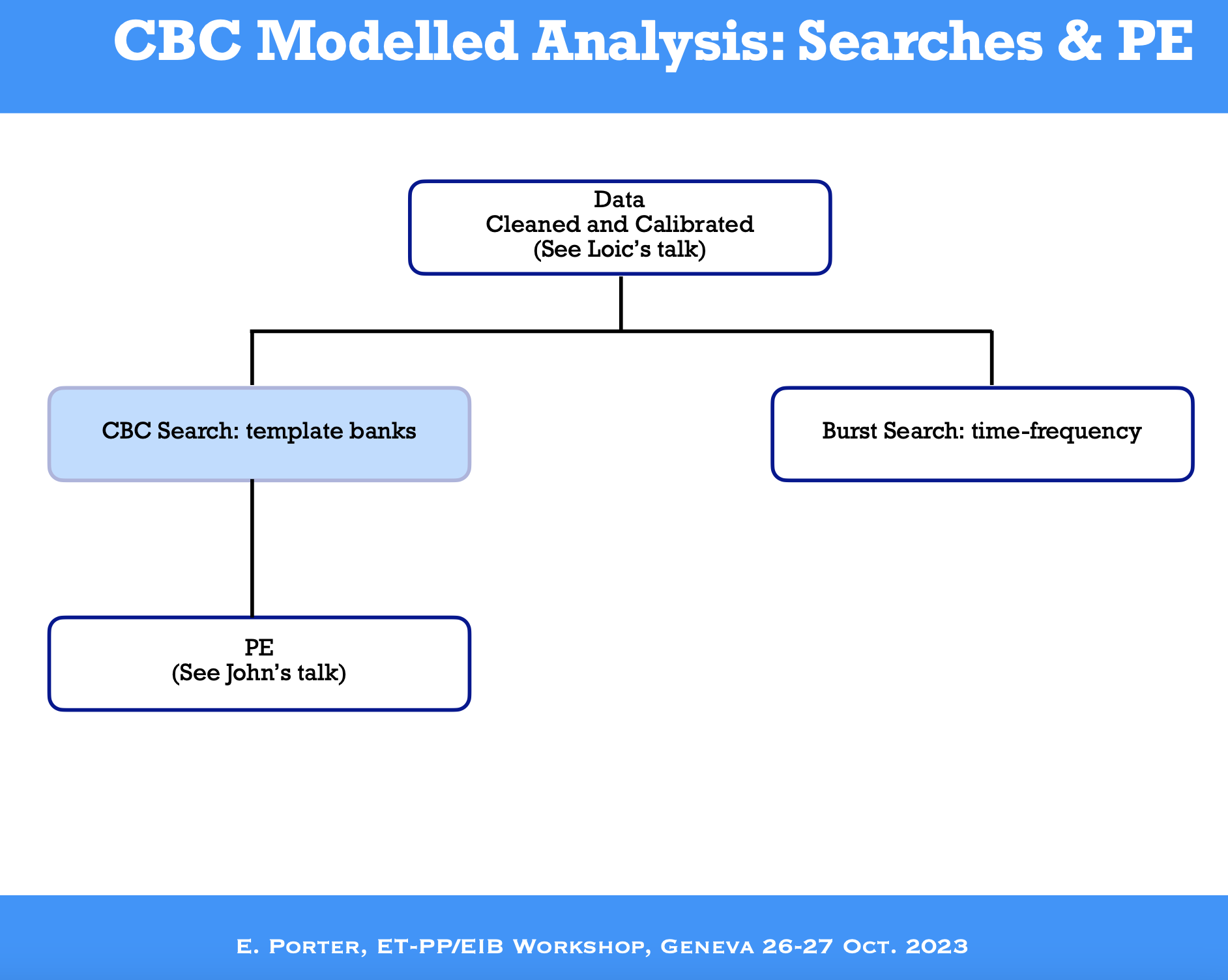 Raw data
Numerical relativity
Noise subtraction
calibration
Bank generation
Templates (500k)
Data - h(t)
SEARCH
ET Triggers signal
waveforms
Parameters estimation
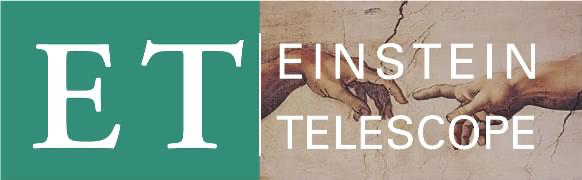 Baseline - Data flow
Requirements
Pipelines flexibility
Modular code
Collaboration algorithms
Joint development
Common catalog
Raw data
Numerical relativity
Noise subtraction
calibration
Bank generation
Templates (500k)
Eccentricity add
ET = Multiply by 10 ?
Data
SEARCH
Non GR templates
ET Triggers signal
waveforms
Test General Relativity
ET will need a much better method than now
Parameters estimation
posteriors
populations
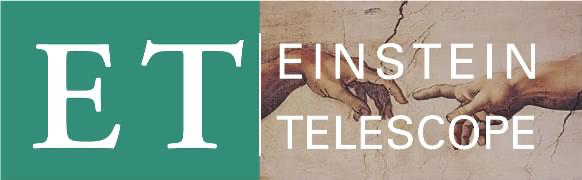 Requirements DocumentShort term reason why we are here
Document Breakdown structure:

Summary tables collecting first estimates on:
Online (DAQ, environmental monitoring, online data preparation)
Low latency alert infrastructure and pipelines
Offline computing (data management, offline analysis)
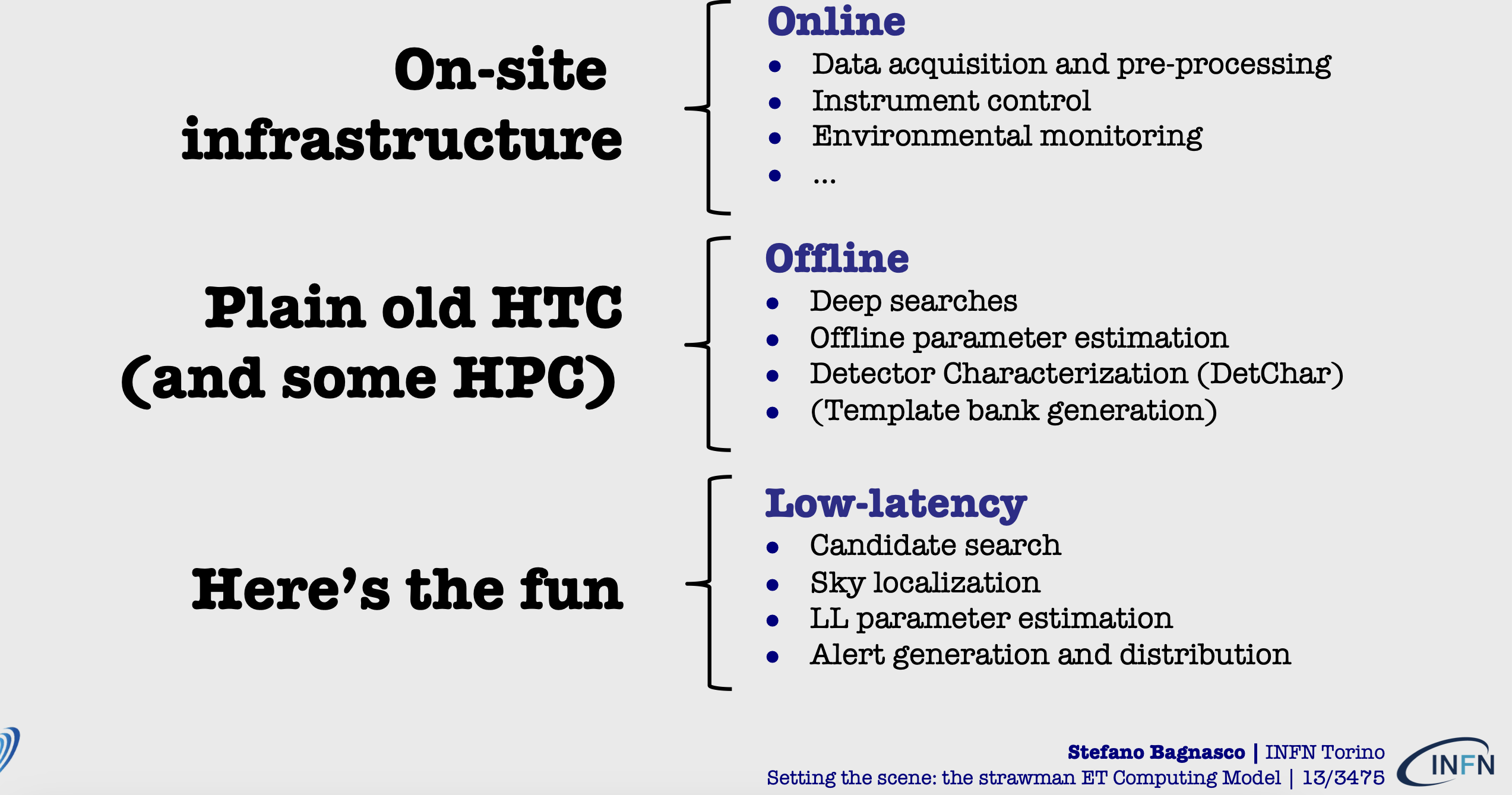 Collection method: requirements table
Name
DescriptionMotivation
Required value
Preferred value
Risk assessment
PBS ID
Deadline for distributing internally: Dec 2023